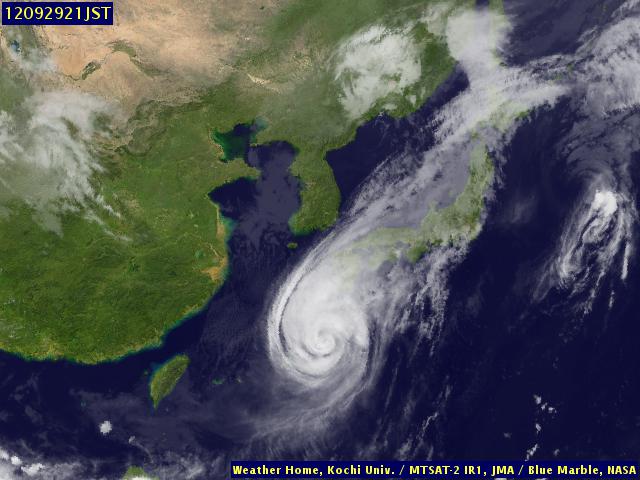 Analysis of typhoon's data
Typhoon No.17 in 2012
The Track of Typhoon 17 , 2012
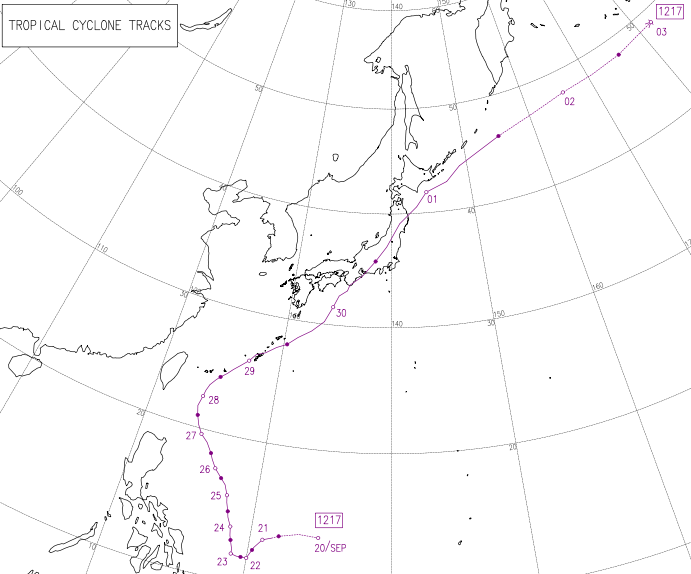 This is a track of Typhoon 17.
The period is from September
to October 2012.
The Japan Meteorological Agency
The Track of Typhoon 17 in 2012
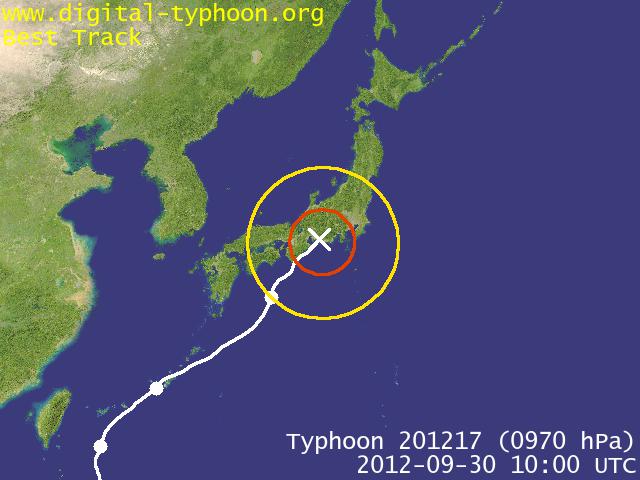 Toyohashi City
This typhoon struck near Toyohashi City.
http://agora.ex.nii.ac.jp/~kitamoto/
The first analysis 
  of the typhoon's data is to  
  research the difference between   
  the wind speed of the right side  
  of the typhoon and ones from   
  the left side.
The Track of Typhoon 17 , 2012
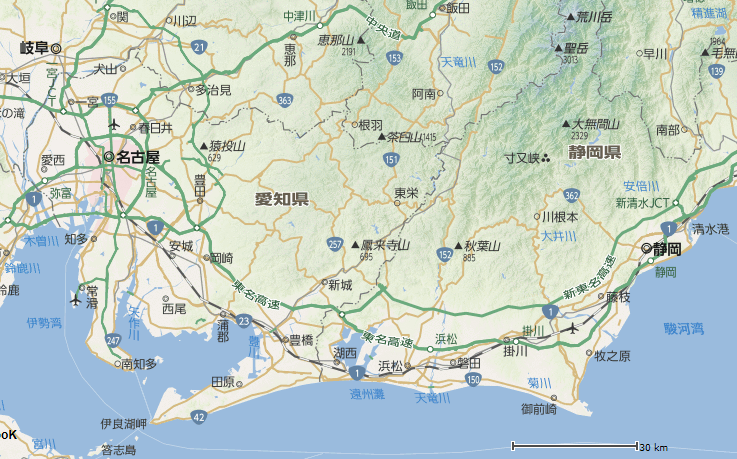 This red arrow shows the track of Typhoon 17.
Nagoya
Ｔ
Shizuoka
Omaezaki
Toyohashi
Yahoo
The Track of Typhoon 17 , 2012
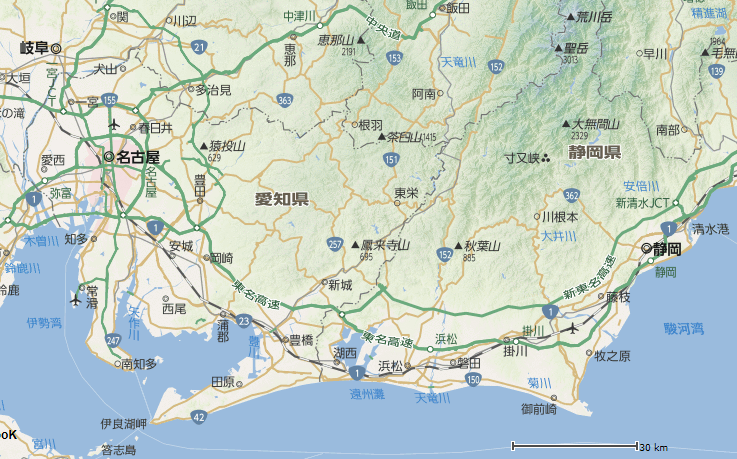 Nagoya
Ｔ
Shizuoka
Toyohashi City is
situated in Shizuoka Prefecture.
Omaezaki
Toyohashi
Yahoo
The Track of Typhoon 17 , 2012
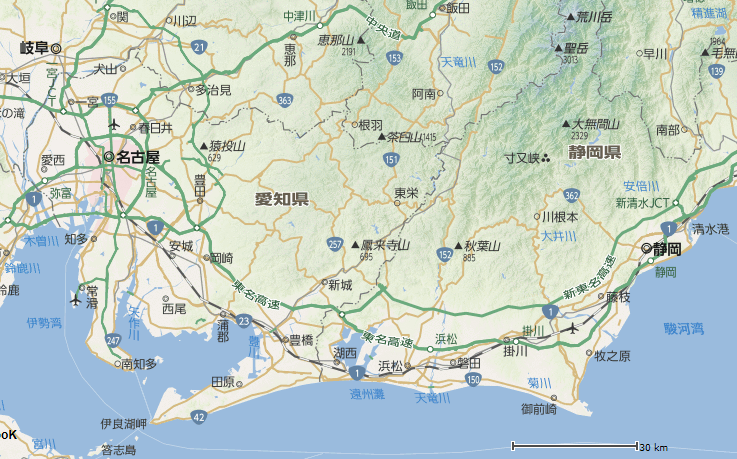 Shizuoka City and Omaezaki City are situated on the east side or
the right side of Toyohashi City. 
  Omaezaki City is nearer to Toyohashi City than Shizuoka City.
Nagoya
Ｔ
Shizuoka
Omaezaki
Toyohashi
Yahoo
The Track of Typhoon 17 , 2012
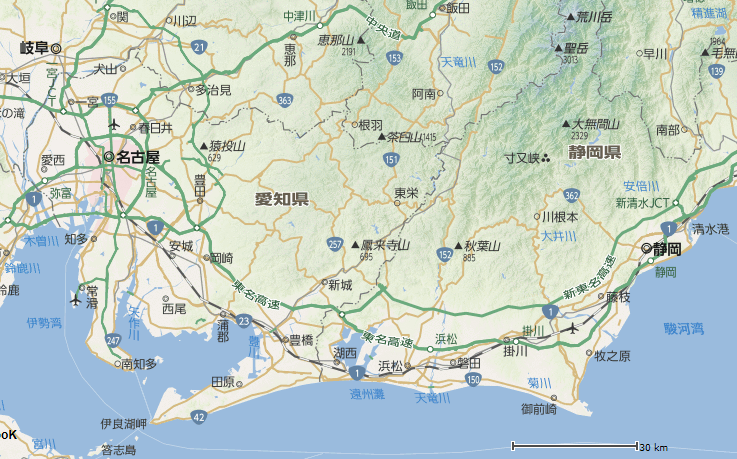 Nagoya
Ｔ
Shizuoka
Nagoya City is 
situated on the
 west side or
left side of 
Toyohashi City.
Omaezaki
Toyohashi
Yahoo
The Track of Typhoon 17 , 2012
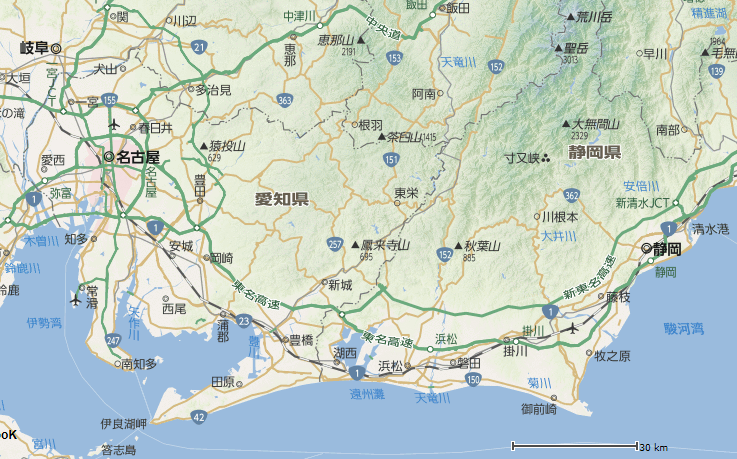 Why?
The viewpoint is that the wind speed of the east side of typhoon's course is stronger than ones of the west side of typhoon's course.
Nagoya
Ｔ
Shizuoka
Omaezaki
Toyohashi
Yahoo
The Track of Typhoon 17 , 2012
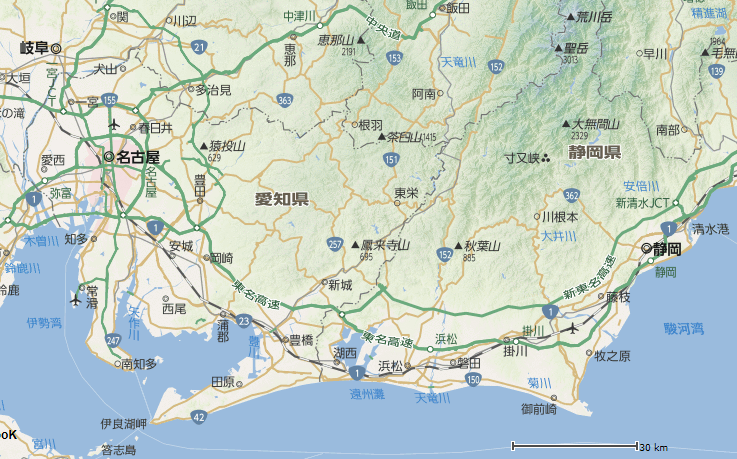 The red arrows are the winds that pressured the typhoon to go north.
Nagoya
Ｔ
Shizuoka
Omaezaki
Toyohashi
Yahoo
The Track of Typhoon 17 , 2012
The purple arrows are the winds of the typhoon itself.
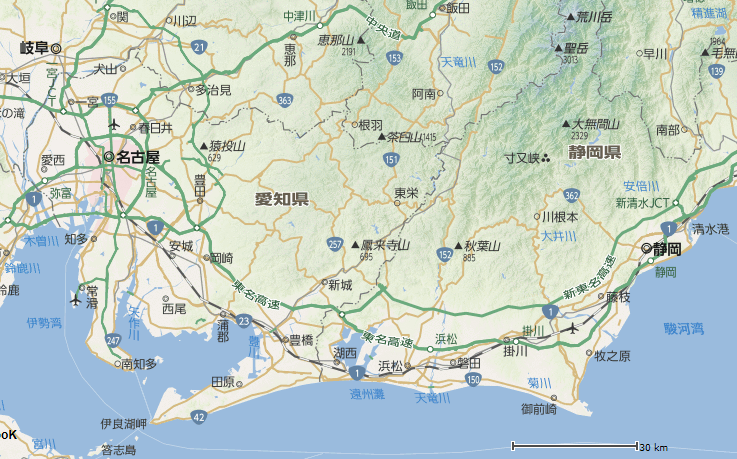 Nagoya
Ｔ
Shizuoka
Omaezaki
Toyohashi
Yahoo
The Track of Typhoon 17 , 2012
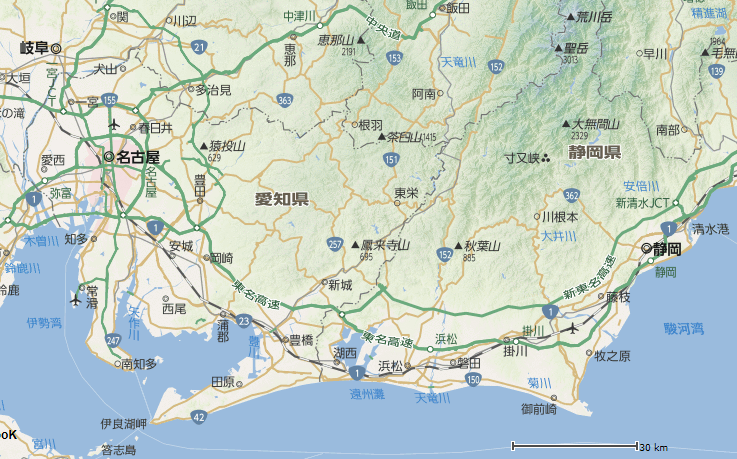 Weak!
Nagoya
Ｔ
Shizuoka
Strong!
If we think of the resultant forces of the two types of wind, we come to realize that the wind on the east side of the typhoon is stronger than those on the west side of the typhoon.
Omaezaki
Toyohashi
Yahoo
A Comparison of the Average Wind Speed
between Nagoya and Shizuoka
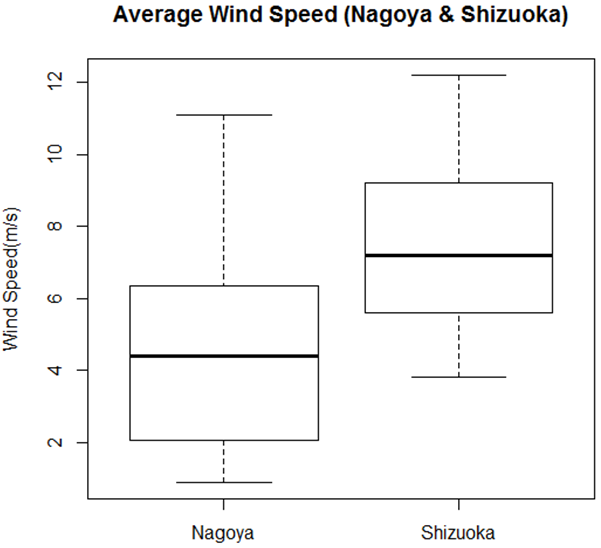 This is a box plot of the average wind speed.   
  The box plot of the left side represents those from Nagoya, and the box plot on the right side represents those
from Shizuoka.
  I used the data of the wind speed when each station pressure was less than 1000 hPa.
A Comparison of the Average Wind Speed
between Nagoya and Shizuoka
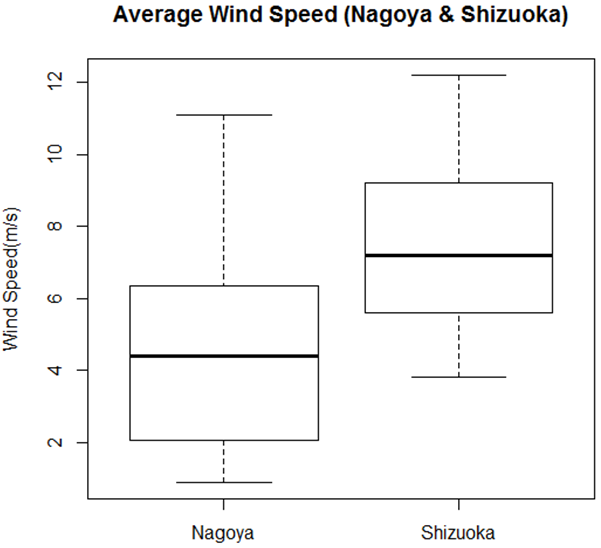 If we look at these box plots, we can confirm that the wind speed in Shizuoka City is stronger than that in Nagoya City.
A Comparison of the Maximum Instantaneous Wind Speed between Nagoya and Shizuoka
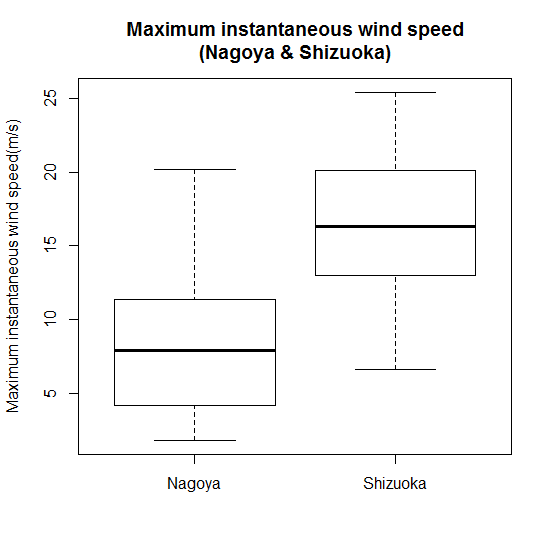 If we analyze the maximum instantaneous wind speed, we will find the same results concerning the average wind speed.
The second analysis
  of the typhoon's data is to research   
  the relationship between station  
  pressure and average wind speed.
This scatter diagram expresses the relationship between station pressure and average wind speed in Shizuoka.
If we look at this scatter diagram,  we come to 
conclude that there is a negative correlation.
 According to the t-test of the correlation coefficient, we can confirm that there is a strong negative correlation.
 The value of the correlation coefficient is approximately
-0.72. 
  If the station pressure is low, the average wind speed is strong.
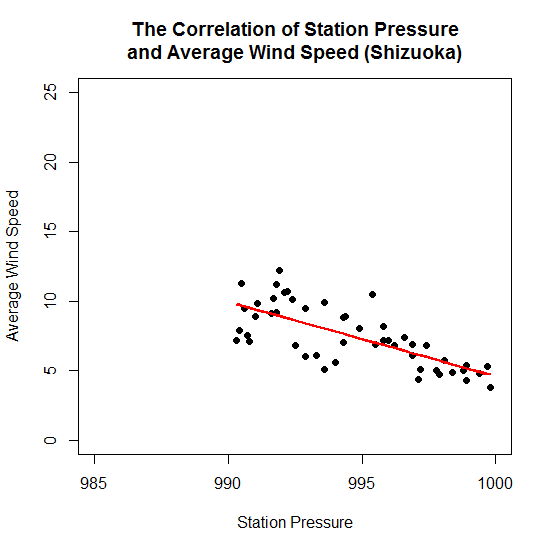 This scatter diagram expresses the relationship between station pressure and average wind speed in Shizuoka.
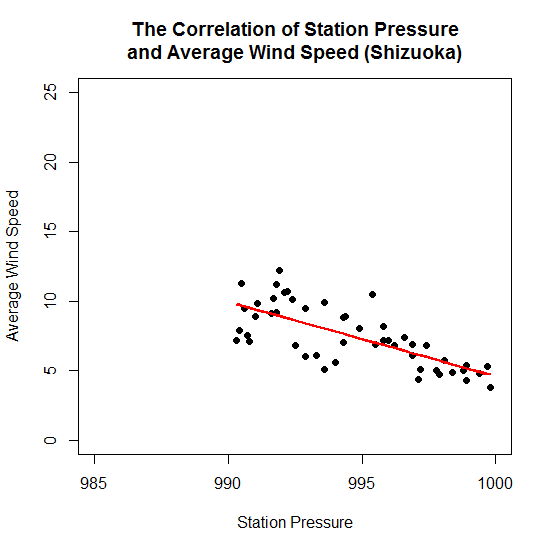 The equation of the regression line is 
      y=-0.54 x +540.
Because the correlation is strong, we can predict the average wind speed by the value of station pressure.
This scatter diagram expresses the relationship between station pressure and average wind speed in Nagoya.
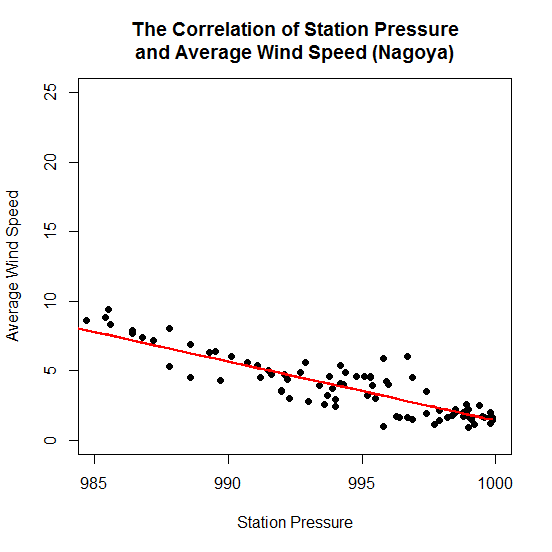 There is a strong negative correlation too.
  The value of the correlation coefficient is about  -0.89. 
  The equation of the regression line is 
      y=-0.42 x +426.
  As in the case of Shizuoka, because the correlation is strong, we can predict the average wind speed by the value of the station pressure.
This scatter diagram expresses the relationship between station pressure and average wind speed in Omaezaki.
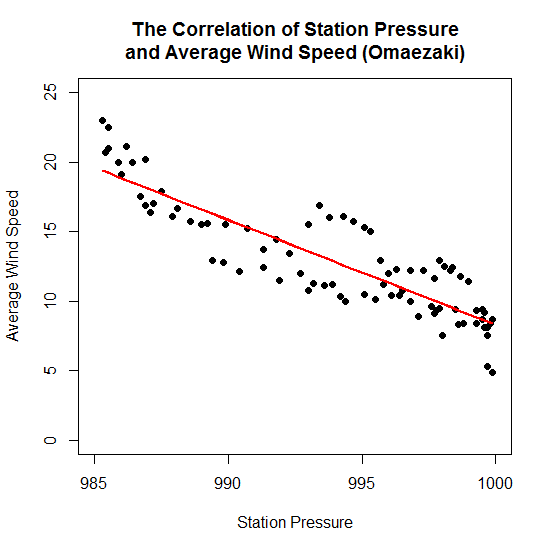 There is a strong negative correlation too.
  The value of the correlation coefficient is approximately
-0.88. 
  The equation of the regression line is 
      y=-0.75 x +761.
  As in the case of Shizuoka or
Nagoya, because the correlation is strong, we can predict the average wind speed by the value of the station pressure.
This scatter diagram expresses the relationship between station pressure and average wind speed in Naha.
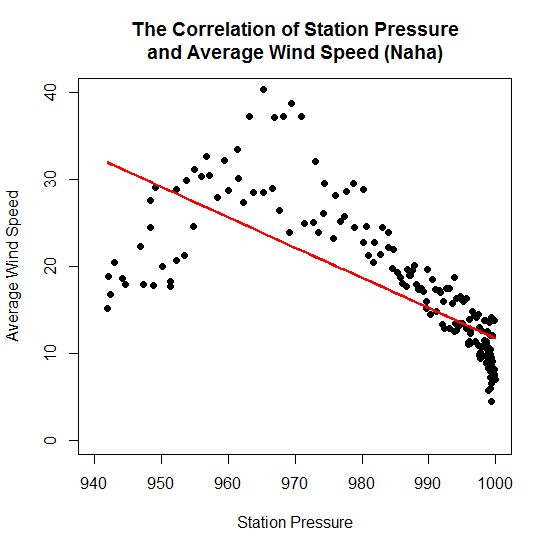 If we look at this scatter diagram, we find that the shape of it is different from  those of other scatter diagrams.
This scatter diagram expresses the relationship between station pressure and average wind speed in Naha before 
                                                                the center of the   
                                                                typhoon approached.
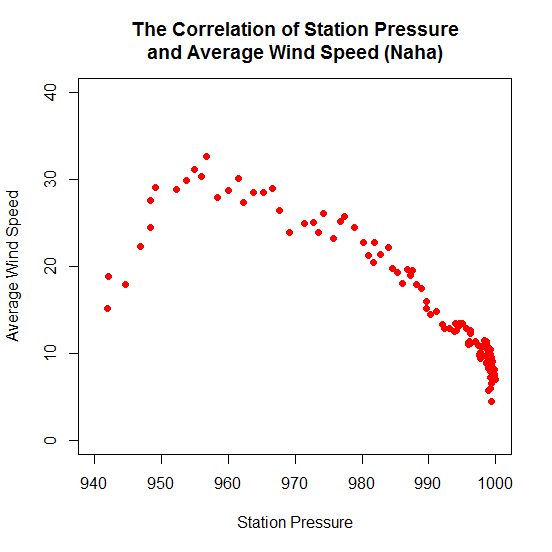 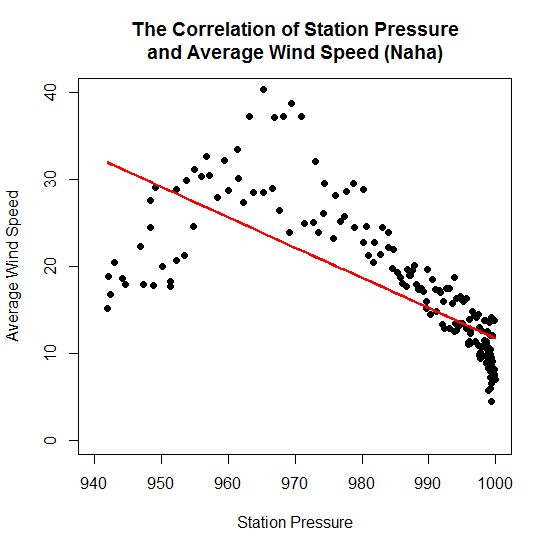 This scatter diagram expresses the relationship between station pressure and average wind speed in Naha after             
                                                                 the center of the                
                                                                 typhoon had passed.
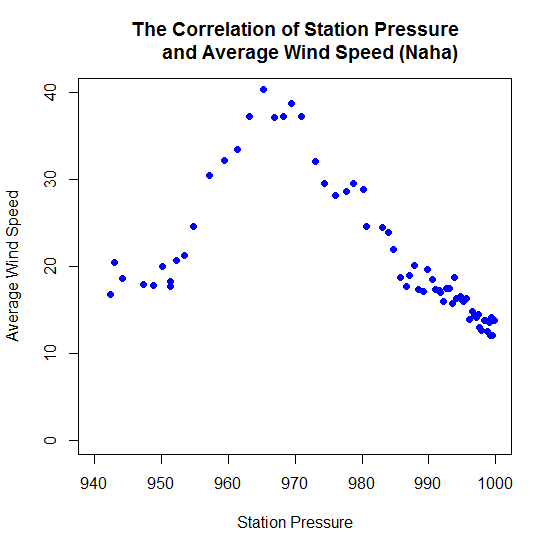 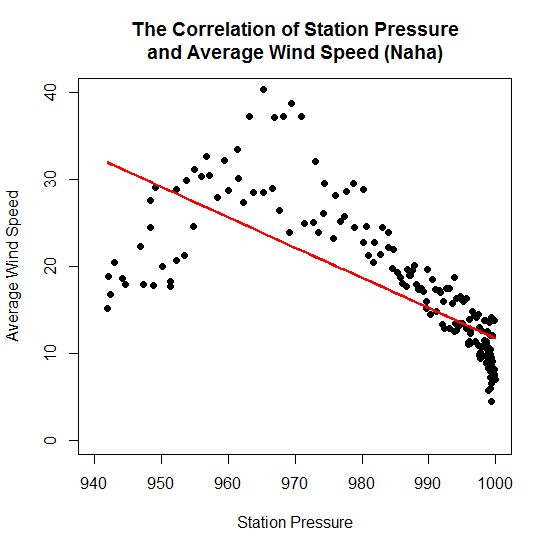 This scatter diagram expresses the relationship between station pressure and average wind speed in Naha.
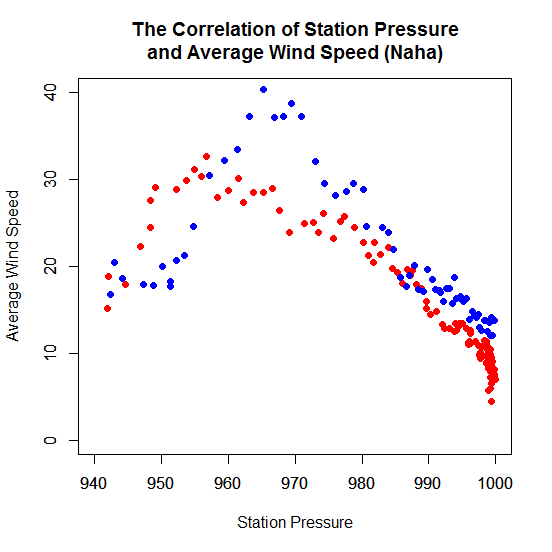 This shape means that the wind speed near the typhoon's center is weak.
The third analysis
  of the typhoon’s data is to research a
  relationship between average wind
  speed and maximum instantaneous
  wind speed.
This scatter diagram expresses the relationship between average wind speed and maximum instantaneous wind 
                                                                  speed in Shizuoka.
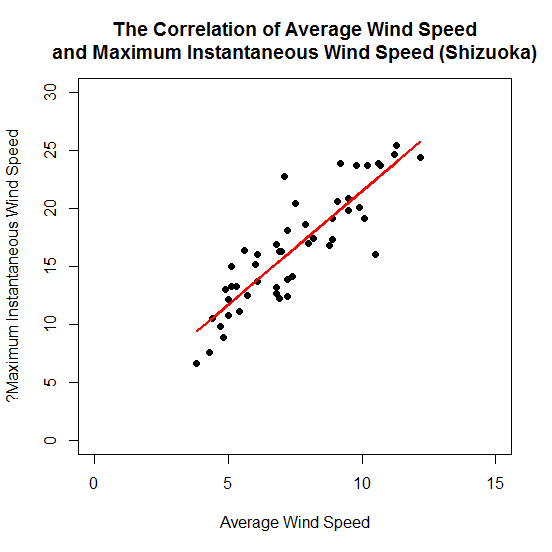 There is a strong positive correlation.
  The value of the correlation coefficient is approximately  0.87. 
 The equation of the regression line is 
      y=1.95 x +1.96.
  Because the correlation is strong, we can predict the maximum instantaneous wind speed using the average wind speed.
This scatter diagram expresses the relationship between average wind speed and maximum instantaneous wind 
                                                                  speed in Nagoya.
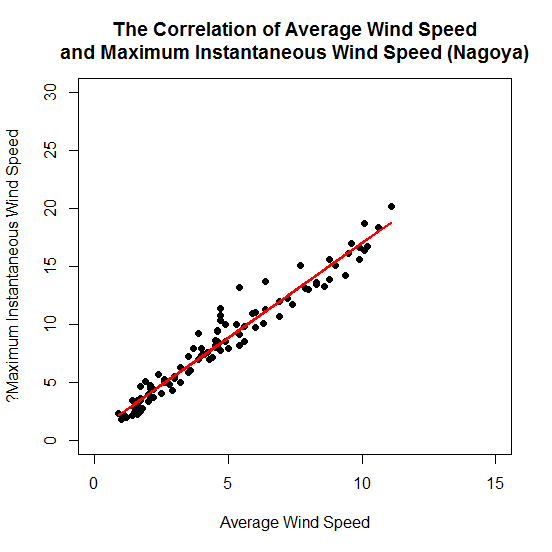 There is a strong positive correlation too.
  The value of the correlation coefficient is approximately  0.98. 
 The equation of the regression line is 
      y=1.63 x +0.68.
This scatter diagram expresses the relationship between average wind speed and maximum instantaneous wind 
                                                                  speed in Omaezaki.
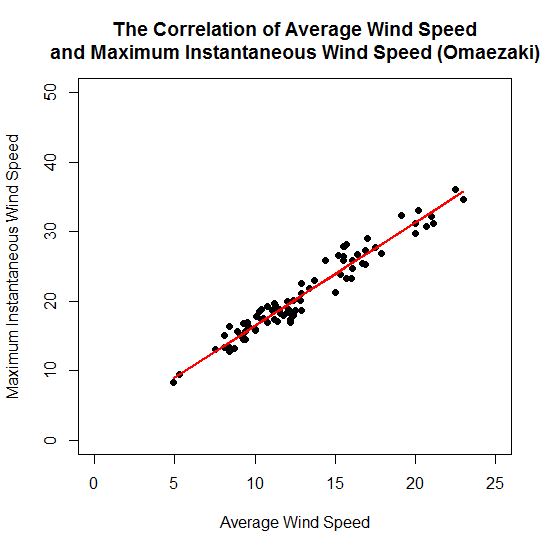 There is a strong positive correlation too.
  The value of the correlation coefficient is approximately  0.97. 
 The equation of the regression line is 
      y=1.49 x +1.55.
This scatter diagram expresses the relationship between average wind speed and maximum instantaneous wind 
                                                                  speed in Naha.
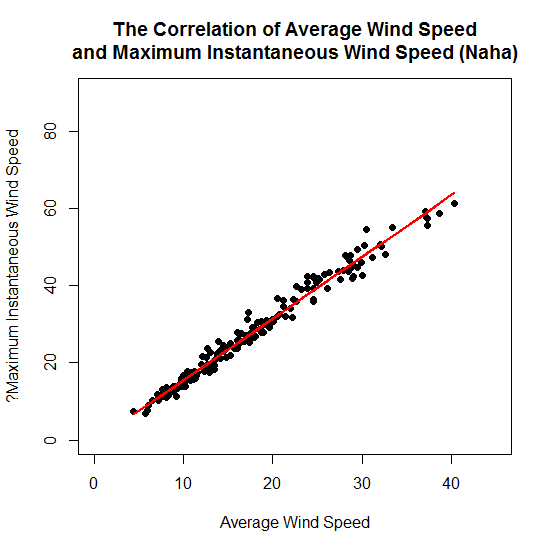 There is a strong positive correlation too.
  The value of the correlation coefficient is approximately  0.99. 
 The equation of the regression line is 
      y=1.60 x -0.43.
From the first analysis, 
  the wind speed on right side of the typhoon is stronger than that of  the left side of the typhoon.
From the second analysis,
  if the station pressure is low, the wind speed is strong. If we use a regression line, there will be a possibility to be able to predict wind speed by the station pressure.
From the third analysis,
  the maximum instantaneous wind speed of the typhoon is approximately 1.5 times the average wind speed.